EastCoast CAD/CAMIFC COBie Plus(via Fabrication for AutoCAD MEP)
David E. Quigley, Chief Operating Officer
Keith Brown, MEP Consulting Engineer
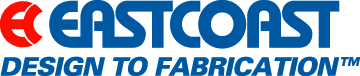 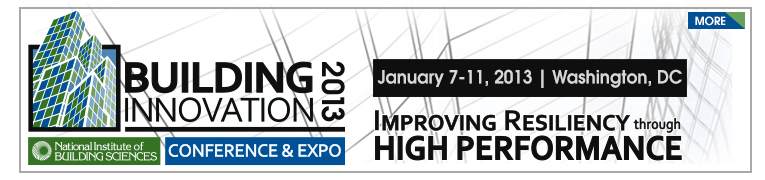 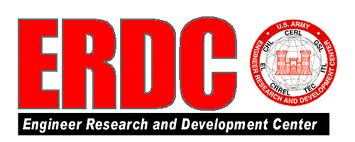 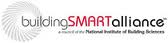 10-Jan-13
2013 HVAC information exchange Demo
1
product description
MEP Design to Fabrication:
Based on Open Standards and an Open Architecture, EastCoast CAD/CAM provides users with a seamless, Version 2 National BIM Standard Compliant workflow taking an engineered model, extending and preparing it with real manufacturer content and fabrication detail for manufacturing, installation and now, with relevant COBie functionality,  taking the original design all of the way through to Facilities Management without redrawing and automating the process of O&M manual creation .
10-Jan-13
2013 HVAC information exchange Demo
2
product features
Bringing interoperability to disparate design platforms
Eliminating redundant redrawing processes
Automating the MEP Design to Fabrication workflow for profound productivity efficiencies
Delivering COBie data as required in the Version 2 National BIM Standard
MEP Design to Fabrication provides contractors and engineers the much sought after ability to take engineering design drawings created on engineering oriented platforms, such as Revit MEP, and easily convert them to sheet metal, piping and plumbing detail drawings.  The result of which can be used for coordination, fabrication, and installation. Generic system layouts are automatically converted to real manufacturer parts, geometry and specifications, according to your specific requirements. This patented process removes the need to completely redraw the engineer’s design, and saves contractors time and money on every project.
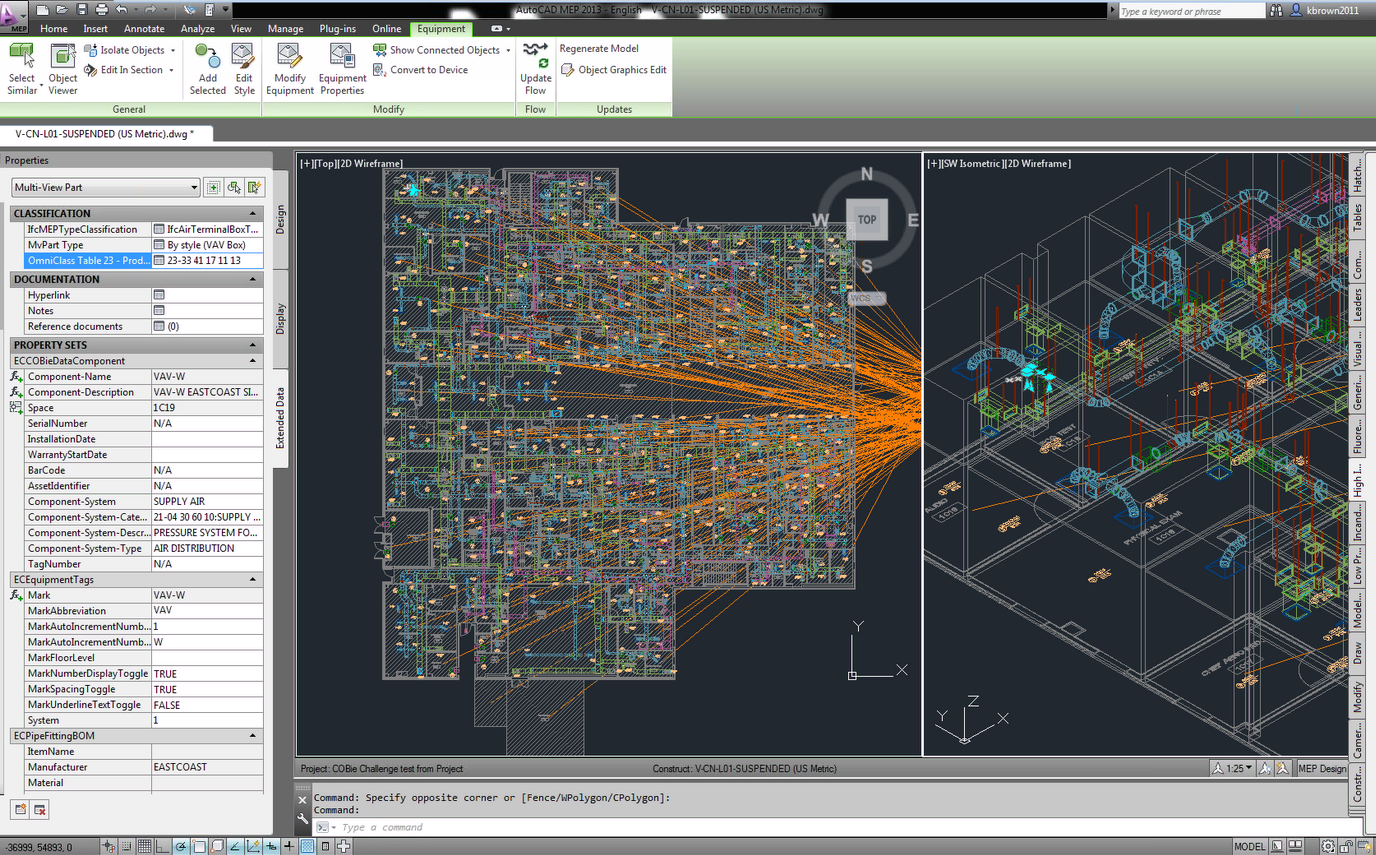 10-Jan-13
2013 HVAC information exchange Demo
3
user base
> 1,000
 as a software publisher this is n/a
as a software publisher this is n/a
as a software publisher this is n/a
 
UMEC San Diego (EMCOR)  CA
Dee Cramer MI	
Postler and Jaekle  NY
users
 user count:
 facility count:
public sector:
 private sector: 

customers
10-Jan-13
2013 HVAC information exchange Demo
4
tested product
product:
Revit MEP 2013
AutoCAD MEP 2013
Fabrication for AutoCAD MEP Version 5.1
IFC COBie Plus

PC-based
www.eccadcam.com
10-Jan-13
2013 HVAC information exchange Demo
5
HVACie demo scope
10-Jan-13
2013 HVAC information exchange Demo
6
HVACie export to COBie
* and supporting COBie sheets as required per standard.
10-Jan-13
2013 HVAC information exchange Demo
7
configuration
Apply Spaces and Zones to the Model – Use standard AutoCAD MEP tools to apply spaces and zones to your model
 
Attach Cobie Data Property Sets – COBie data is attached to the objects in the model by applying the following property sets
 
ECCOBieDataSpaces and ECSpaceObjects – These property sets contain all relevant space related properties.  Objects are intelligent and will know what space they live in
ECCOBieDataType and EC ComponentData – These property sets contain all relevant equipment related properties.  Type data is common across multiple instances of the same object in the model.  If you edit the information for one instance each object of the same type will be updated. Component data is unique for every instance.
ECEquipmentTags and ECAirTerminalObjects – Most likely these tags were applied during the fabrication design process to aid the draftsman in detailing the model for fabrication.  Information contained in these property sets is automatically read by the above mentioned Type and Component property sets.  Therefore there is no need to input this information specifically for the COBie deliverable.  (Keith is this true?)
Classifications – Classifications fields are applied automatically to objects but the correct classification will need to be manually selected
 
Review and update the COBie Data – Much of the data in the above mentioned property sets will be automatically filled in during the process of creating your construction documentation (detailed drawings).  However some of the data is not relevant to the detailer and will need to be filled out specifically for the COBie handover
 
Build and review your schedules – By building COBie schedules you can quickly and easily ensure that all relevant data has been filled out.  
Update your data as necessary - If the data has not been filled out properly then you can use the schedules to jump to the specific Type or Component and update the data via the property palette
 
Apply Contact Information for the project – Use the IFCResourceAssign command to apply all relevant contact information to your model
 
IFC Options – Optionally you can further customize your COBie deliverable and tell the system exactly which property sets and which properties within each set you would like exported to COBie.  Information contained on the facilities tab is also setup in this file.
10-Jan-13
2013 HVAC information exchange Demo
8
process
Export to IFC - Use the AutoCAD MEP IfcExport command to export to Industry Foundation Class (IFC) format.
 
IFC COBie Plus - Once the file is exported, use the Fabrication for AutoCAD MEP IFC COBie Plus command on the file to reduce the data to only what is needed for COBie. IFCExport  takes the IFC file and creates a duplicate with all of the information in it that is needed.
 
BIM Server - You are now ready to run the BIMServer Satellite tool to import the IFC file and then export it as an XML file. 
 
View the COBie Data - You can now open the XML file in a spreadsheet application, such as Microsoft Excel.
10-Jan-13
2013 HVAC information exchange Demo
9
[Speaker Notes: Apply Spaces and Zones to the Model – Use standard AutoCAD MEP tools to apply spaces and zones to your model
 
Attach Cobie Data Property Sets – COBie data is attached to the objects in the model by applying the following property sets
 
ECCOBieDataSpaces and ECSpaceObjects – These property sets contain all relevant space related properties.  Objects are intelligent and will know what space they live in
ECCOBieDataType and EC ComponentData – These property sets contain all relevant equipment related properties.  Type data is common across multiple instances of the same object in the model.  If you edit the information for one instance each object of the same type will be updated. Component data is unique for every instance.
ECEquipmentTags and ECAirTerminalObjects – Most likely these tags were applied during the fabrication design process to aid the draftsman in detailing the model for fabrication.  Information contained in these property sets is automatically read by the above mentioned Type and Component property sets.  Therefore there is no need to input this information specifically for the COBie deliverable.  (Keith is this true?)
Classifications – Classifications fields are applied automatically to objects but the correct classification will need to be manually selected
 
Review and update the COBie Data – Much of the data in the above mentioned property sets will be automatically filled in during the process of creating your construction documentation (detailed drawings).  However some of the data is not relevant to the detailer and will need to be filled out specifically for the COBie handover
 
Build and review your schedules – By building COBie schedules you can quickly and easily ensure that all relevant data has been filled out.  
Update your data as necessary - If the data has not been filled out properly then you can use the schedules to jump to the specific Type or Component and update the data via the property palette
 
Apply Contact Information for the project – Use the IFCResourceAssign command to apply all relevant contact information to your model
 
IFC Options – Optionally you can further customize your COBie deliverable and tell the system exactly which property sets and which properties within each set you would like exported to COBie.  Information contained on the facilities tab is also setup in this file.
 
Export to IFC - Use the AutoCAD MEP IfcExport command to export to Industry Foundation Class (IFC) format.
 
IFC COBie Plus - Once the file is exported, use the Fabrication for AutoCAD MEP IFC COBie Plus command on the file to reduce the data to only what is needed for COBie. IFCExport  takes the IFC file and creates a duplicate with all of the information in it that is needed.
 
BIM Server - You are now ready to run the BIMServer Satellite tool to.import the IFC file and then export it as an XML file. 
 
View the COBie Data - You can now open the XML file in a spreadsheet application, such as Microsoft Excel.]
HVACie savings – single project
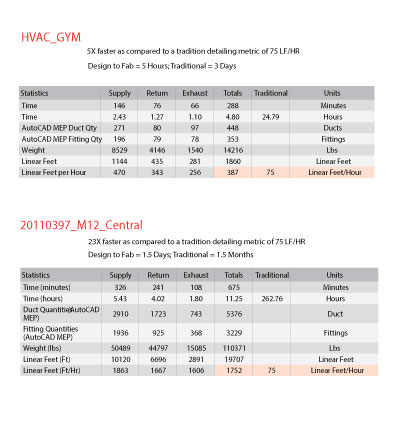 10-Jan-13
2013 HVAC information exchange Demo
10
contacts
Keith Brown
 800-334-2977
 support@eccadcam.com 
 www.eccadcam.com

 
 David E. Quigley
 603-490-2558
 dave.quigley@eccadcam.com
COBie support
name:
 phone:
 email:
 web: 

marketing POC
name:
 phone:
 email:
10-Jan-13
2013 HVAC information exchange Demo
11